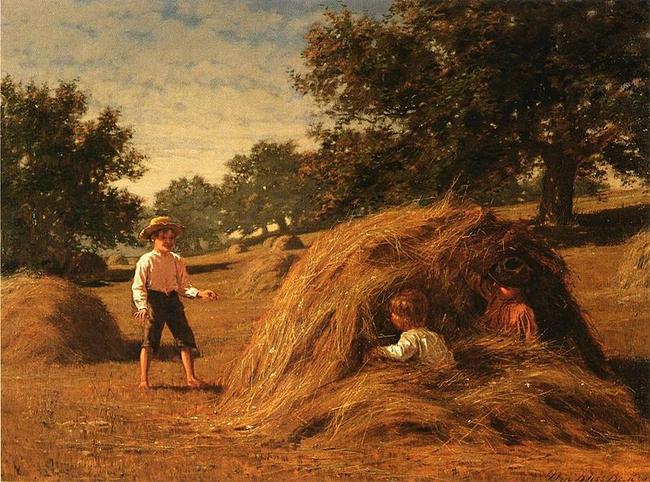 NATURALIZM
W SZTUCE
Metoda zmierzająca do wiernego, niemal fotograficznego naśladownictwa natury. Głównym założeniem naturalizmu było wierne naśladowanie rzeczywistości oparte na dokładnej obserwacji bez zbędnej oceny, komentarza, selekcji i interpretacji. Często uwypuklano ciemne strony życia, wybierano przeciętny i brzydki temat lub model.
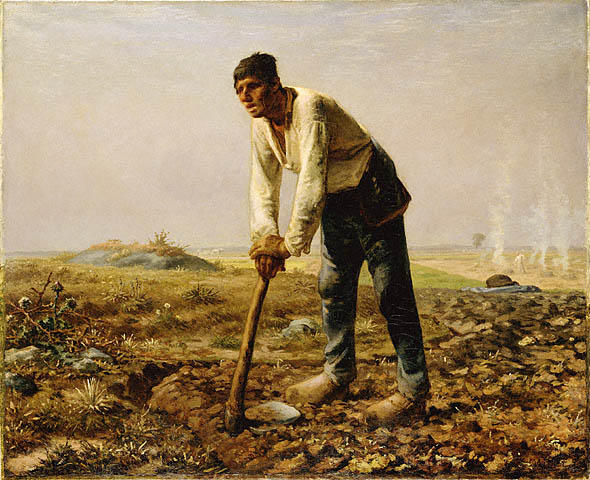 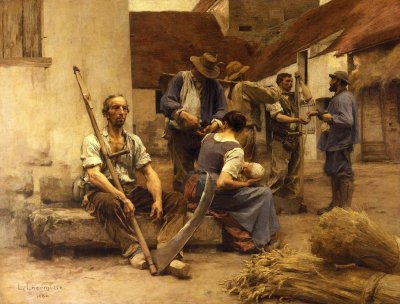 W LITERATURZE
Prąd literacki, który powstał w XIX wieku. 
Naturalizm wymagał gromadzenia w dziele literackim wielu drobiazgowych nawet informacji (tzw. dokumentalizm), które odpowiednio zestawione, ukazałyby świat i jego prawa. Wprowadzono nowe typy bohaterów – ludzi pochodzących z najniższych warstw społecznych.
W FILOZOFII
Pogląd, według którego istnieje wyłącznie rzeczywistość materialna bez zewnętrznej racji istnienia. Rzeczywistość duchowa albo nie istnieje albo jest sprowadzalna do natury. 
Naturalizm tłumaczy całość zjawisk działaniem praw przyrody.